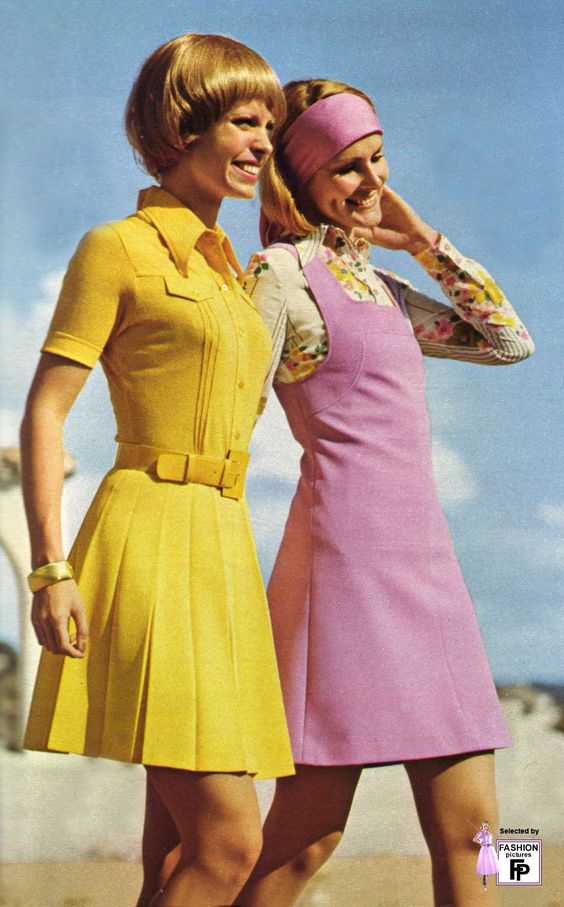 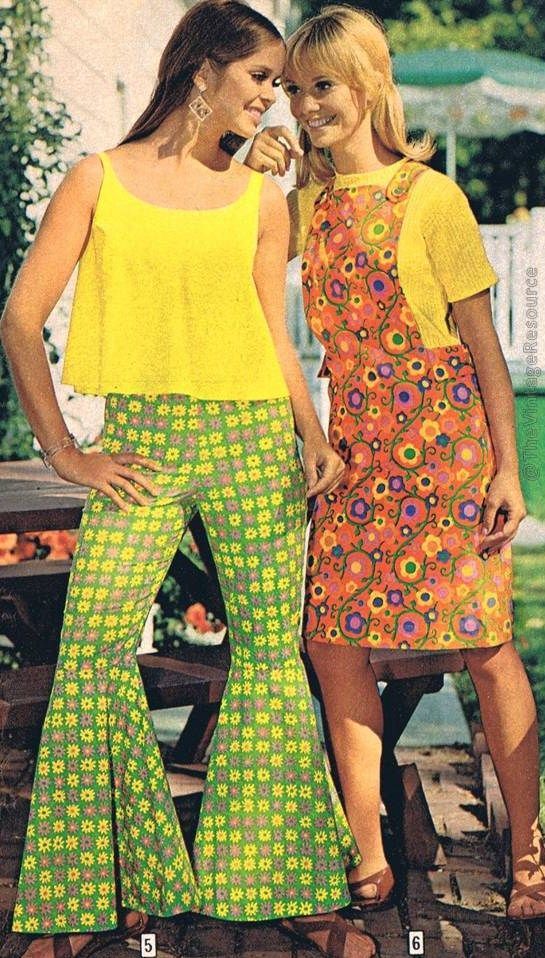 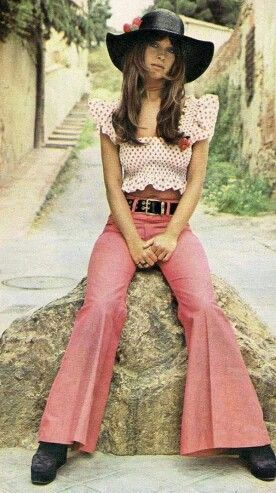 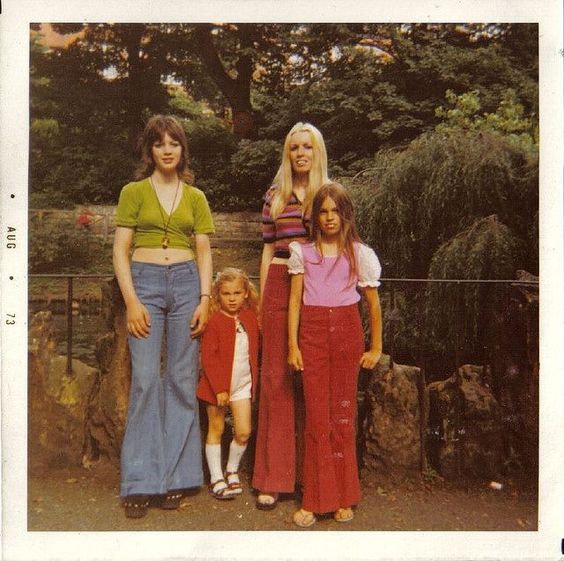 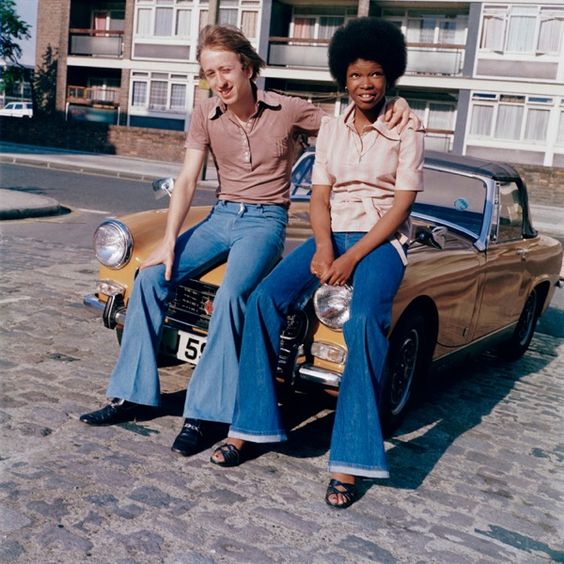 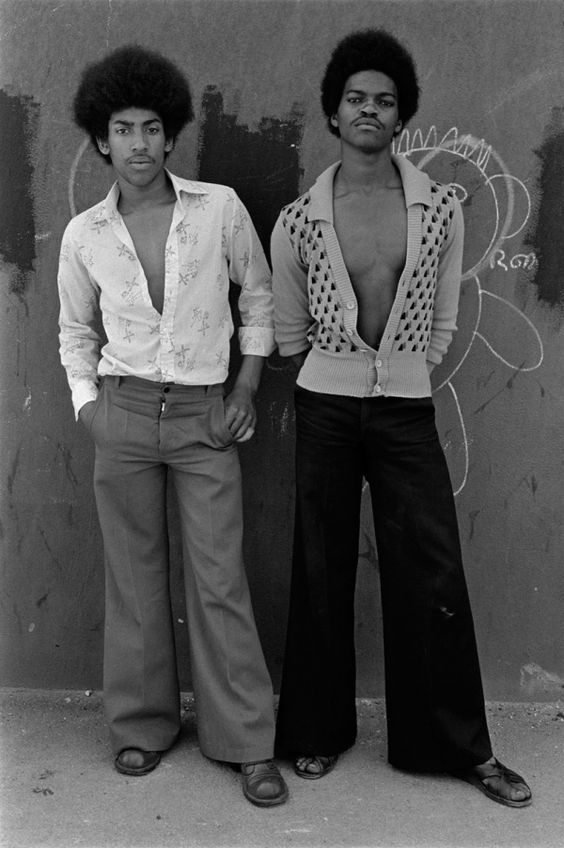 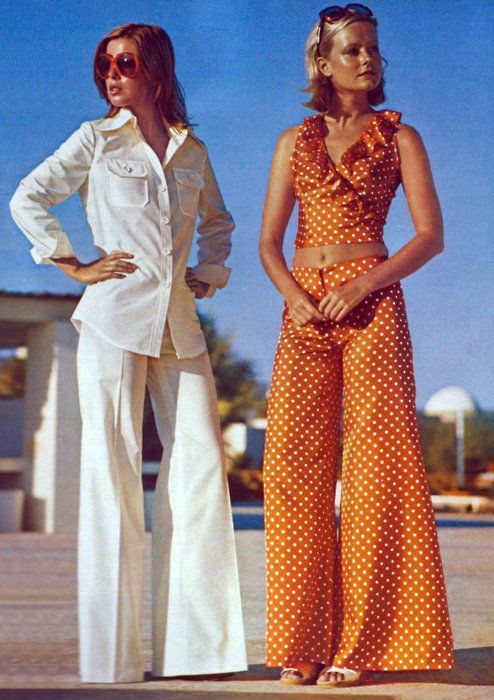 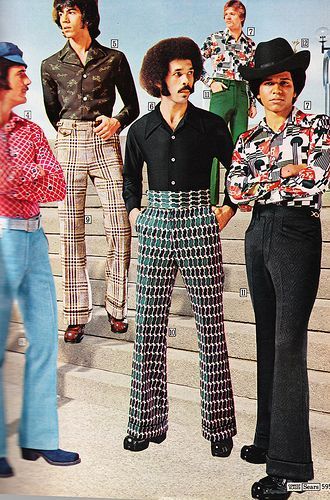 70s Day wear
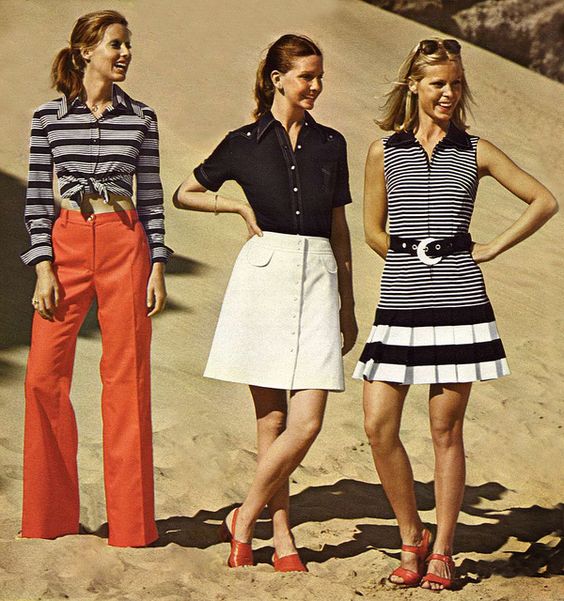 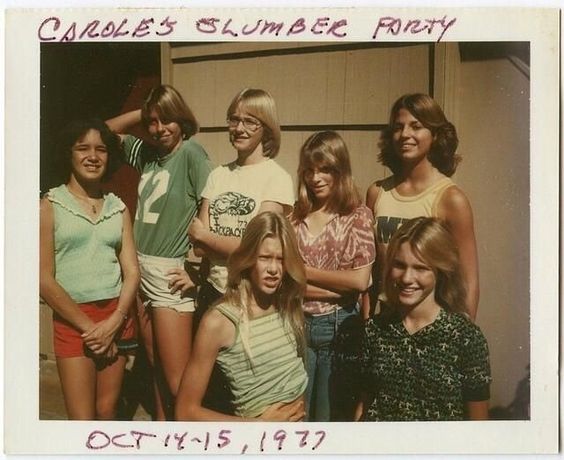 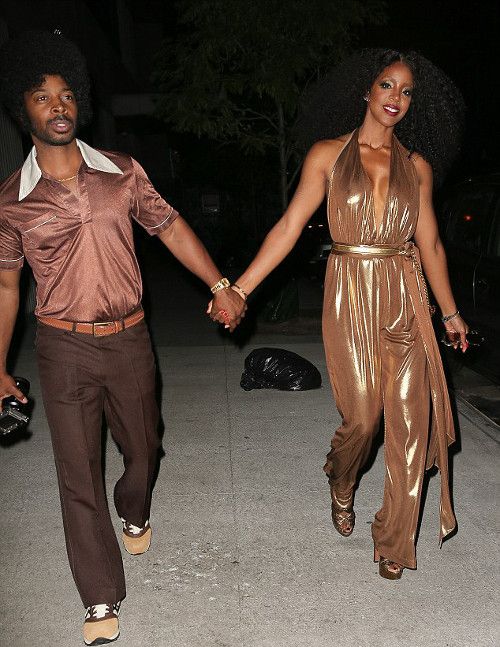 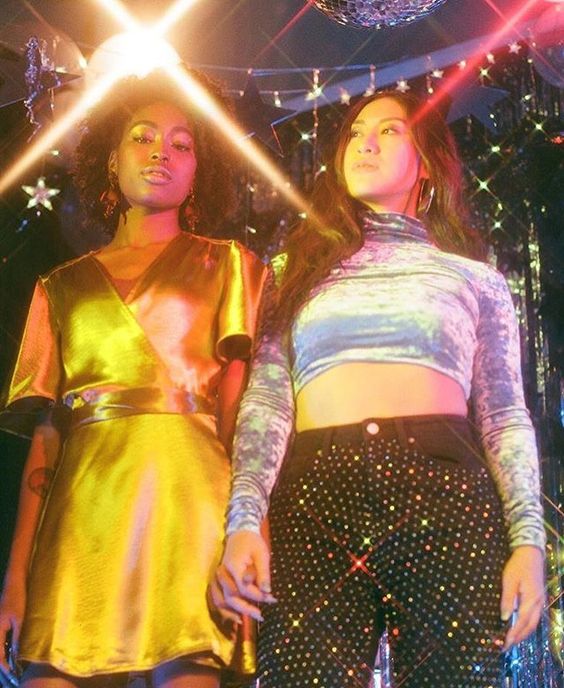 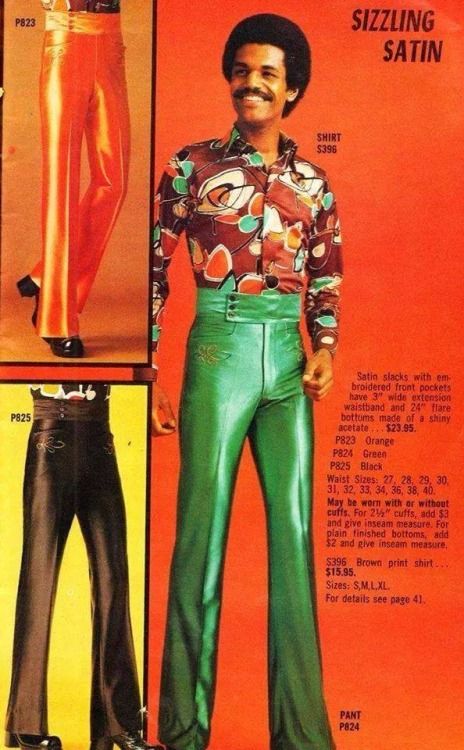 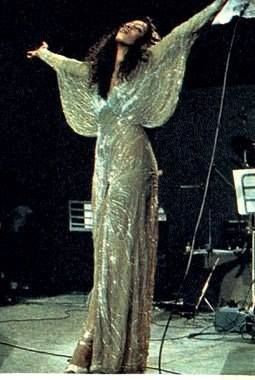 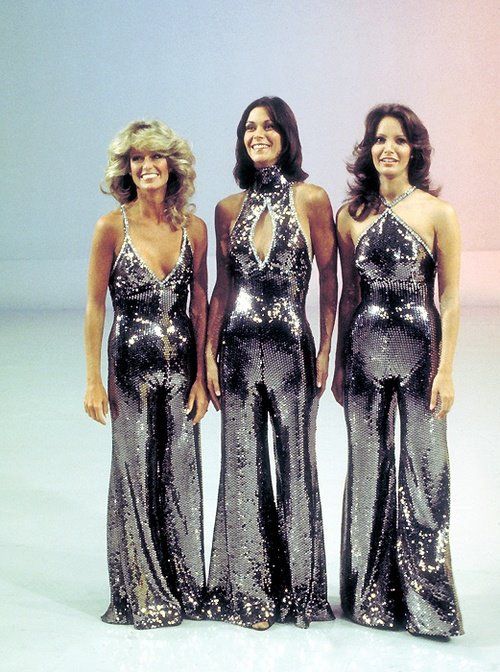 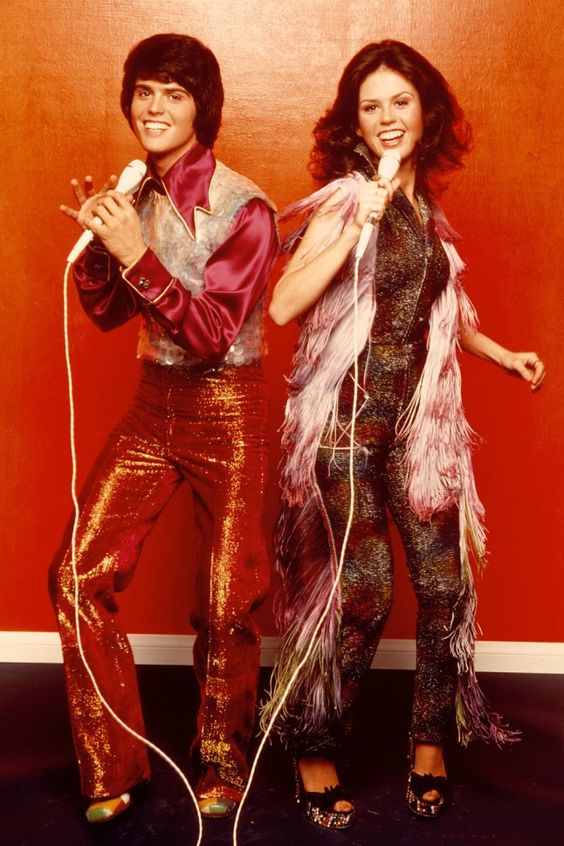 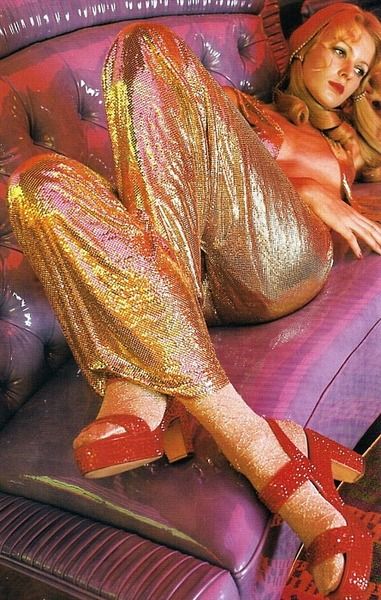 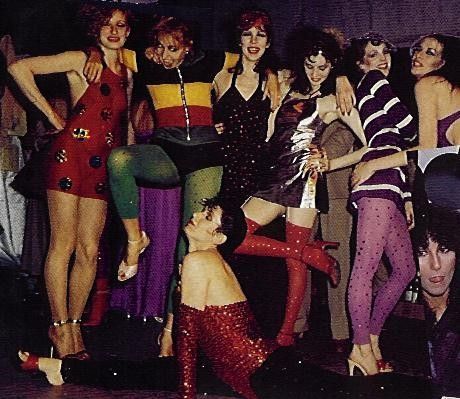 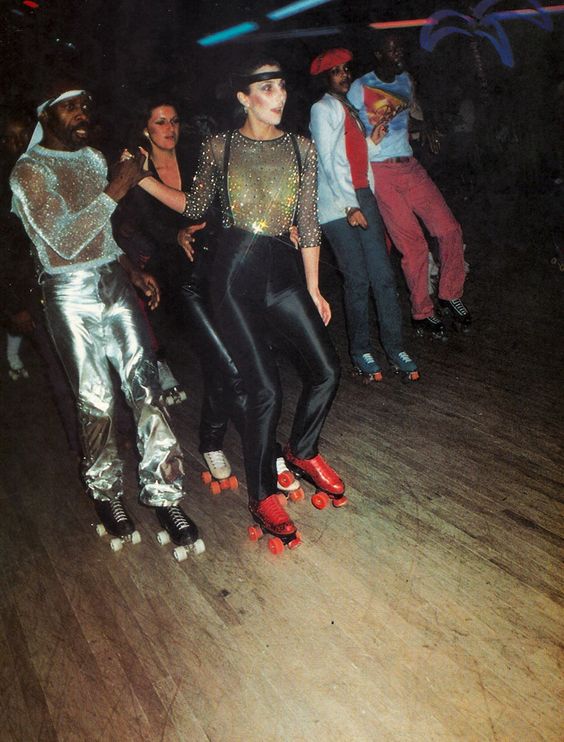 70s Disco wear
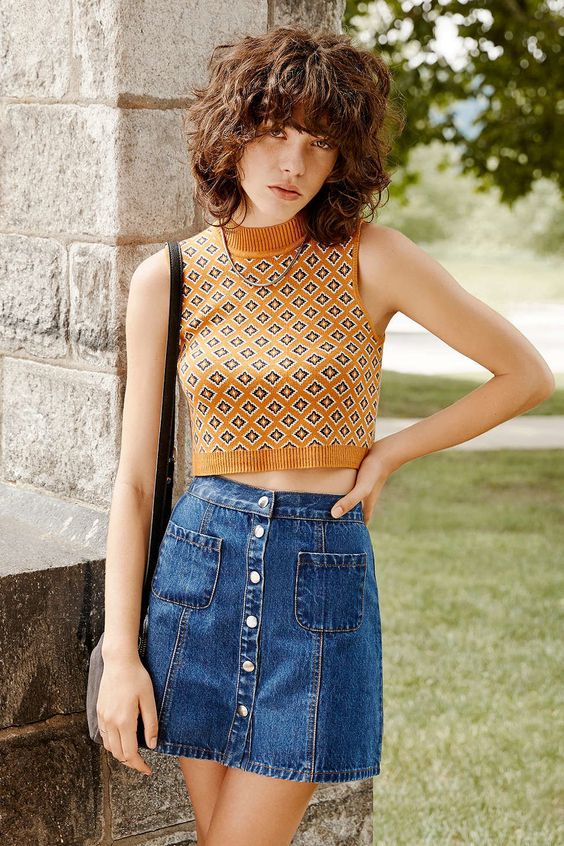 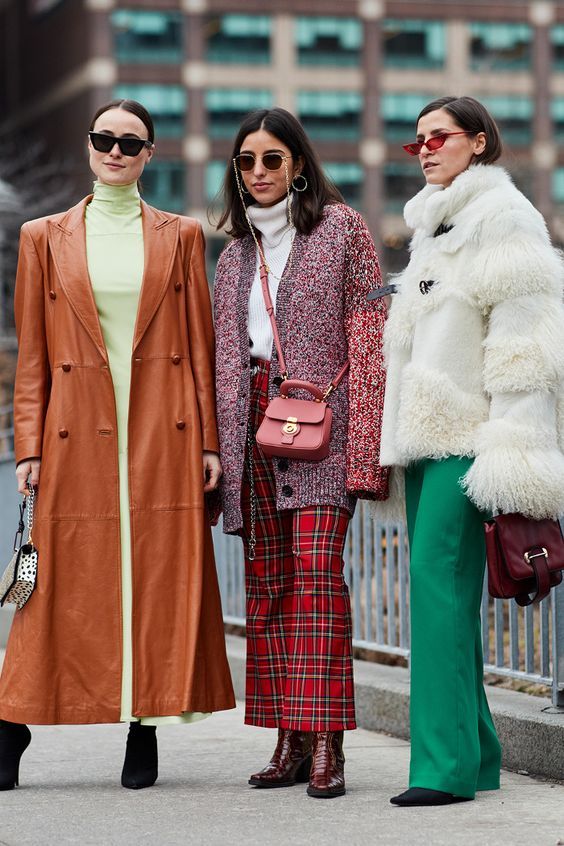 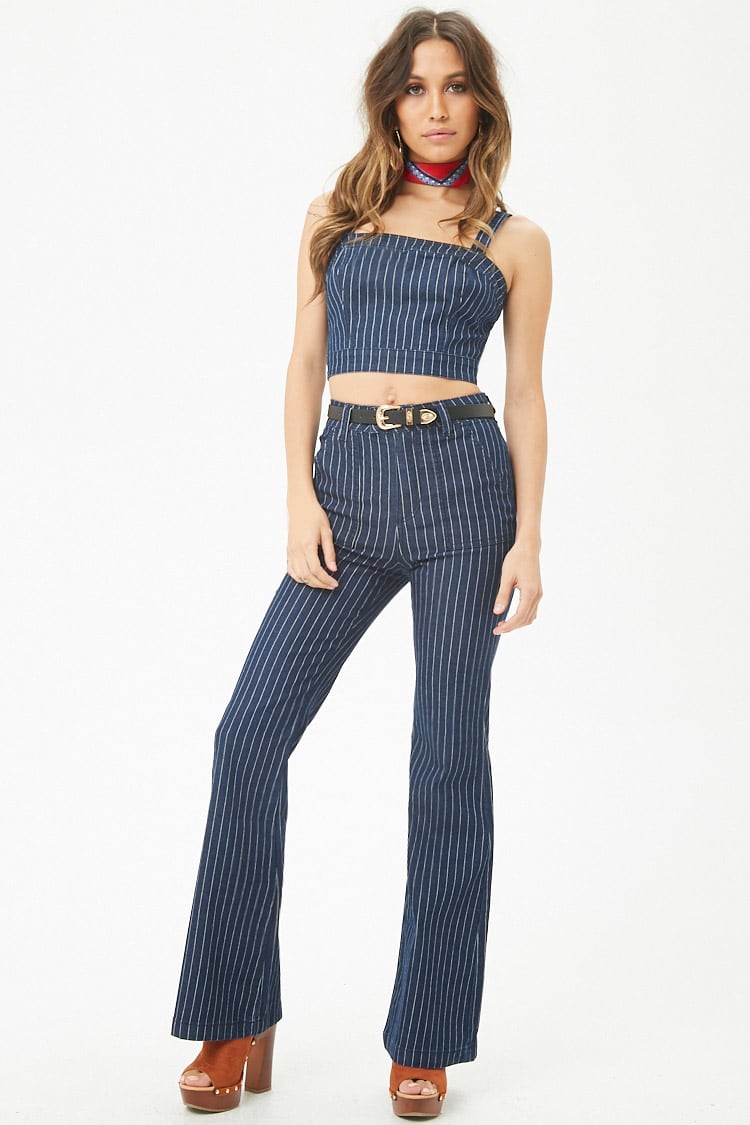 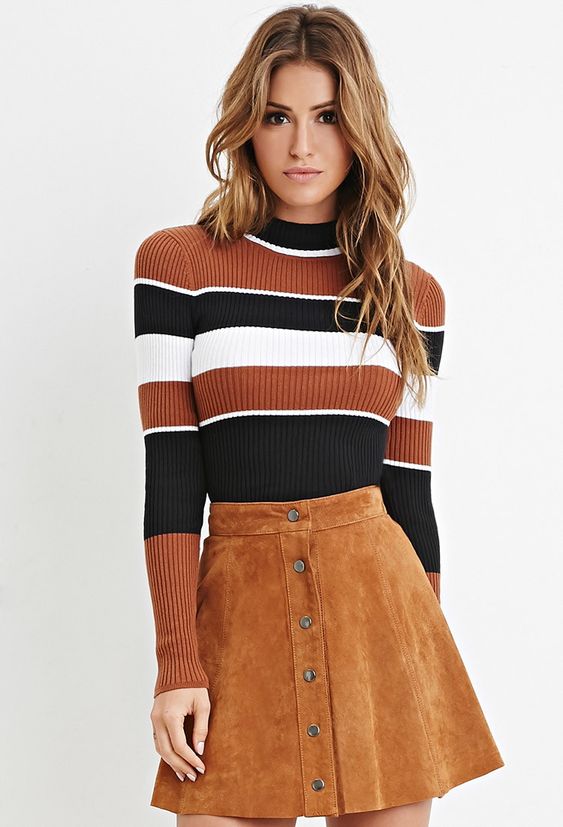 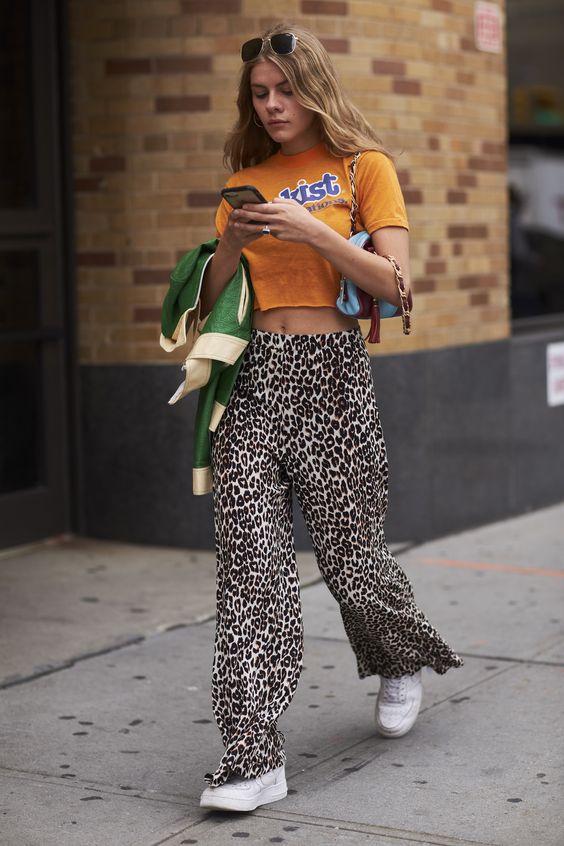 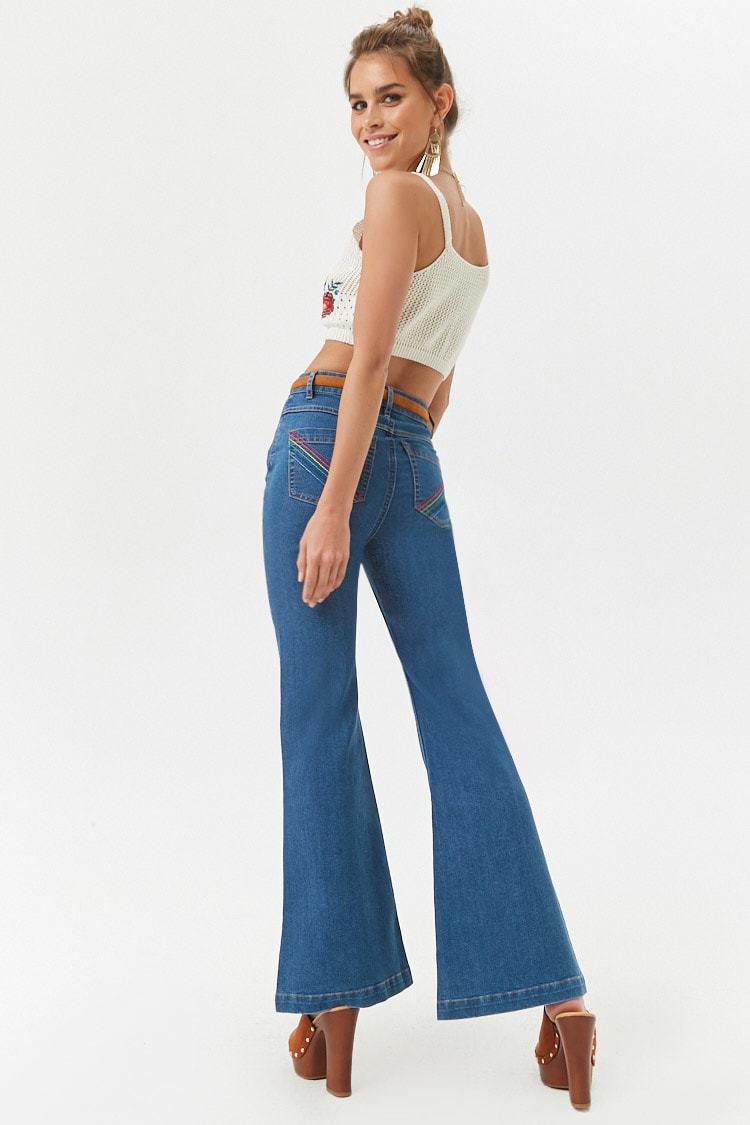 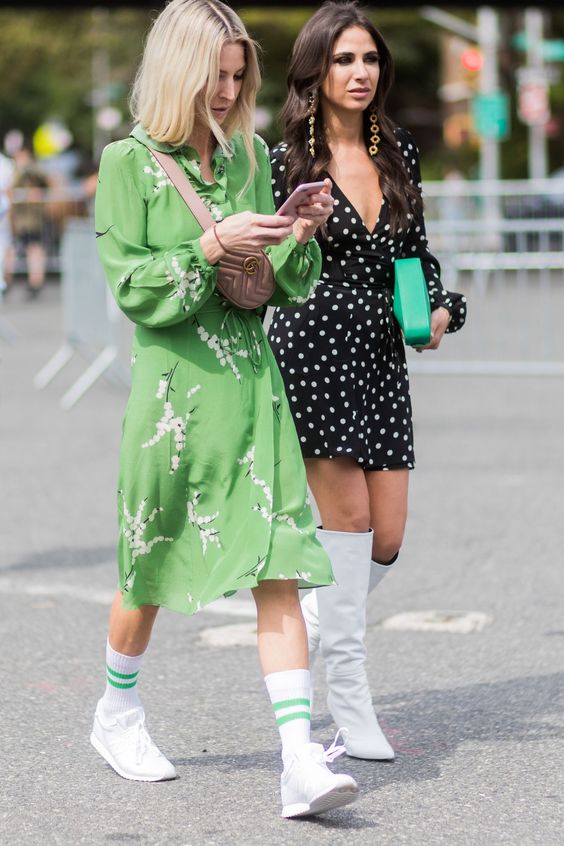 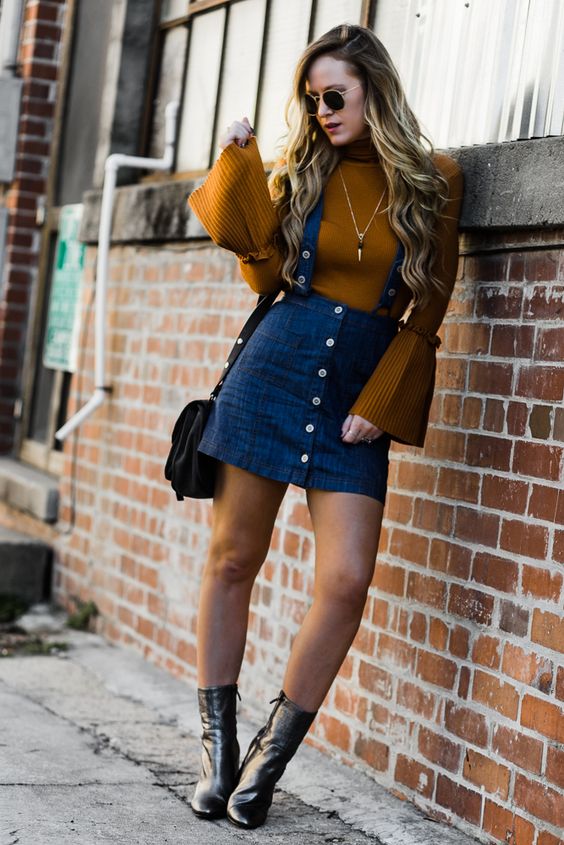 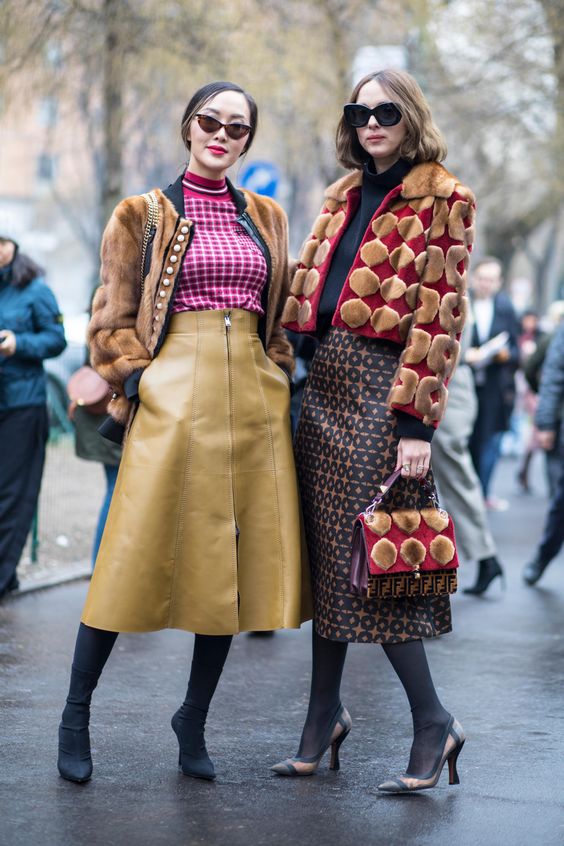 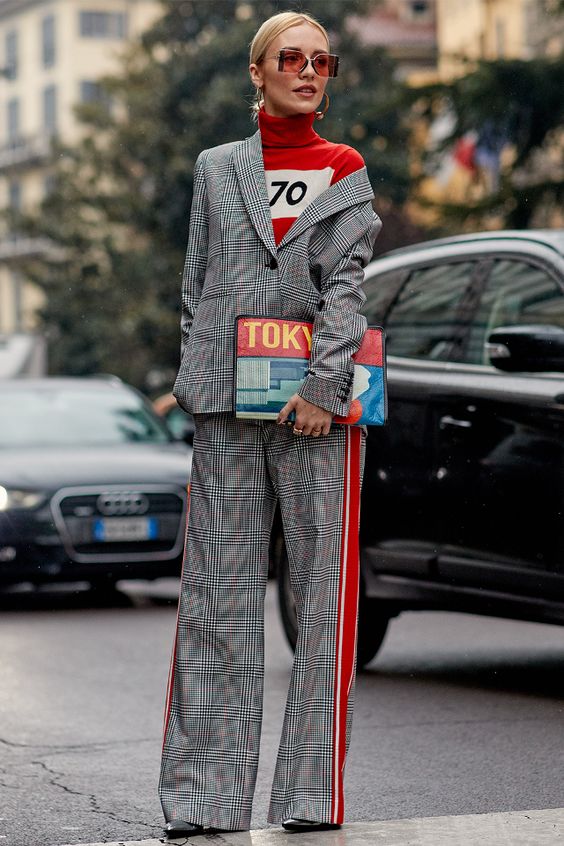 Modern 70s